Противодействие коррупции в избирательной компании
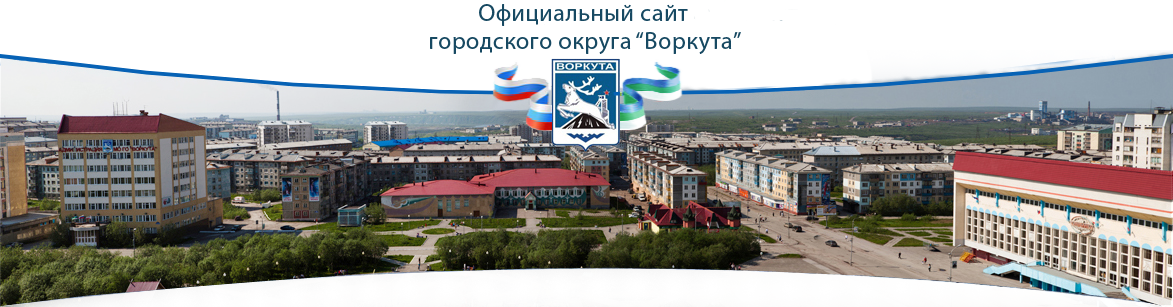 На сегодняшний день основной из ключевых проблем Российского государства является коррупция, разработка и внедрение эффективных методов борьбы с ней. Сфера избирательного права и процесса его реализации не стала исключением.
Коррупция в избирательном процессе является одним из самых опасных видов коррупции, так как дает право в дальнейшем распоряжаться значительными публичными ресурсами. Именно этот вид коррупции порождает многообразие ее проявлений и форм в органах власти.
Избирательный процесс – направленная на формирование органов государственной власти и органов местного самоуправления или наделение полномочиями должностного лица деятельность управомоченных субъектов по совершению предусмотренных избирательно-правовыми нормами избирательных действий, начинающаяся с принятия решения о назначении выборов и заканчивающая опубликованием их результатов.
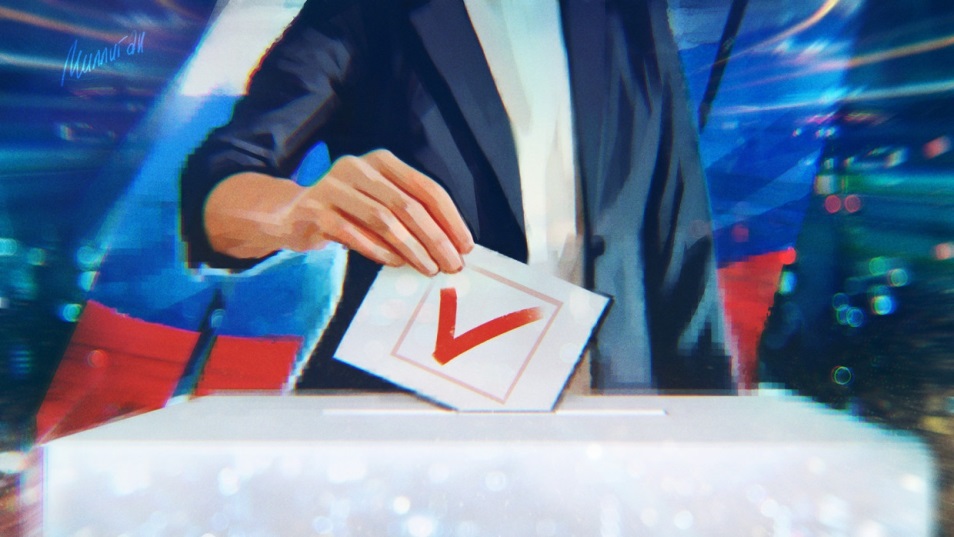 Для обозначения коррупционных проявлений всфере избирательного процесса используются различные термины: «электоральная коррупция», «избирательная коррупция», «коррупция в избирательном процессе», «политическая коррупция».
Весь спектр коррупционных проявлений в условиях избирательного процесса охватывает термин «коррупция в избирательном процессе».
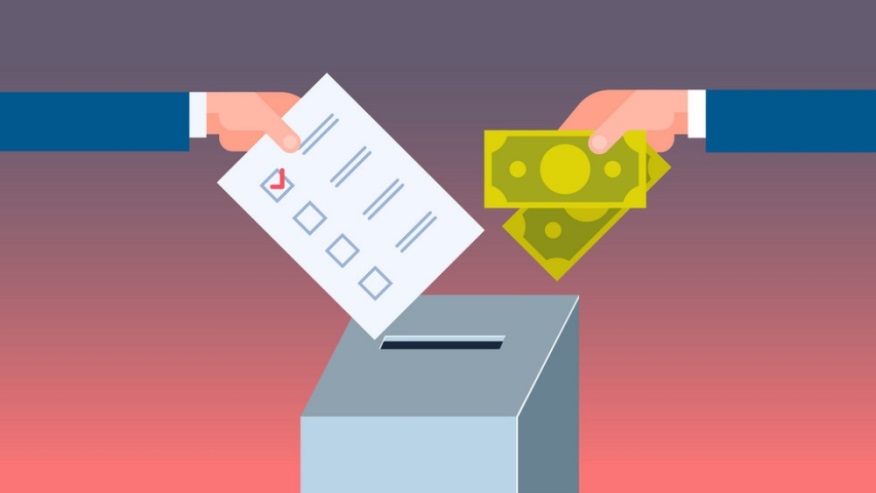 Электоральная коррупция – это подкуп избирателей, т.е. разновидность коррупции в избирательном процессе.
Избирательная коррупция представляет собой деятельность заинтересованных лиц, направленную на куплю-продажу властных полномочий.
Коррупция в избирательном процессе - это социально негативное явление, искажающее реальную политическую конкуренцию, заключающееся в использовании субъектами избирательного процесса своего статуса, служебного положения в личных или групповых интересах с целью противоправного извлечения выгод материального и (или) нематериального характера в ходе подготовки и проведения выборов, референдума, а также в предоставлении или обещании таких выгод и преимуществ.
Политическая коррупция — это использование лицом, занимающим государственную должность, доверенных ему государственно-властных полномочий и прав, служебного положения и статуса в системе государственной власти, статуса органа государственной власти, который он представляет, в целях противоправного извлечения личной и (или) групповой, в том числе и в пользу третьих лиц, политической выгоды (политического обогащения).

Коррупцию в избирательном процессе, как и любое другое явление, характеризует определенный набор признаков, позволяющих отличать ее от других похожих.
Коррупцию в избирательном процессе характеризует следующий набор признаков:
Сферой существования этой разновидности коррупции является непосредственно избирательный процесс.
Определенный перечень субъектов.
Использование субъектами избирательного процесса своего статуса, служебного положения в личных или групповых интересах.
Характерная для данного вида коррупционных отношений цель. Извлечение субъектами коррупции в избирательном процессе в период подготовки и проведения выборов, референдума выгод материального и нематериального характера.
Субъектами коррупции 
в избирательном процессе могут быть:
- граждане Российской Федерации. Эта категория субъектов вступает в коррупционные отношения в сфере избирательногопроцесса в качестве избирателей, кандидатов, должностных лиц.
избиратели - граждане Российской Федерации, обладающие активным избирательным правом;
кандидаты;
избирательные объединения и их представители;
доверенные лица,  уполномоченные представители кандидатов и избирательных объединений;
наблюдатели;
избирательные комиссии и их члены;
средства массовой информации и их представители;
лица, замещающих государственные или выборные муниципальные должности, либо находящихся на государственной или муниципальной службе, либо являющихся членами органов управления организаций независимо от формы собственности (в организациях, высшим органом управления которых является собрание, - членами органов, осуществляющих руководство деятельностью этих организаций), либо служащими таких организаций;
лица, предоставляющие субъектам избирательного процесса выгоды материального и (или) нематериального характера.
ТРАДИЦИОННЫЕ ФОРМЫ ПОЛИТИЧЕСКОЙ КОРРУПЦИИ
Прямой подкуп кандидатов и руководства партий (взятки) 
Покупка мест в избирательных списках партий 
Скрытое финансирование избирательной кампании кандидата или партии в обход разрешенных законом процедур 
Давление (финансовое или силовое) на конкурирующих кандидатов или партий 
Давление (финансовое или силовое) на спонсоров конкурирующих кандидатов или партий
ЗЛОУПОТРЕБЛЕНИЯ 
АДМИНИСТРАТИВНЫМ РЕСУРСОМ В РАМКАХ ЭЛЕКТОРАЛЬНОГО ПРОЦЕССА
Выборы – наиболее значительная арена злоупотребления административными ресурсами: 
ключевой момент в жизни демократического государства
серьезные аккумулированные побудительные мотивы для использования ресурсов государства для сохранения и укрепления своих позиций на выборных должностях 
продолжительность избирательной кампании коротка, что вызывает необходимость более интенсивного, чем обычно, использования подобных ресурсов
ставки в борьбе настолько велики, что зачастую находящиеся у власти политические силы прибегают к ним с гораздо меньшей осторожностью
ЗЛОУПОТРЕБЛЕНИЕ АДМИНИСТРАТИВНЫМ РЕСУРСОМ НА РАЗЛИЧНЫХ ЭТАПАХ ЭЛЕКТОРАЛЬНОГО ПРОЦЕССА
Предвыборный период 
Оказание влияние на решение партий или кандидатов об участии в выборах 
Дискредитация оппозиционных партий. 
2. Формирование избирательных округов. Перекройка границ избирательных округов к выгоде находящихся у власти партий и кандидатов. 
3. Формирование избирательных органов:
Назначение представителей органов исполнительной власти в избирательные комиссии;  
Назначение лиц, лояльных находящейся у власти партии в состав избирательных комиссий;
Отказ во введении представителей оппозиционных партий в состав избирательных комиссий.
4. Выдвижение и регистрация кандидатов 
Отказ в регистрации представителей оппозиционных партий;
Координация выдвижения кандидатур из числа должностных лиц исполнительных органов власти; 
Введение излишних требований в отношении номинации и регистрации кандидатов (например, сбор чрезмерно большого количества подписей). 
5. Составление и проверка списков избирателей 
Отказ в регистрации избирателей, намеренных голосовать за «нежелательные» партии; 
Регистрация несуществующих избирателей.
6. Период избирательной кампании 
Запугивание оппозиционных кандидатов; 
Оказание давления на бизнес с целью получения средств со стороны находящихся у власти партий или кандидатов; 
Контроль за доступом партий к средствам агитации;
Использование общественных зданий для проведения предвыборных мероприятий;
Целью коррупции в избирательном процессе, как и коррупции вообще является извлечение выгод материального и нематериального характера.
Поскольку коррупция является противоправным деянием, влекущим за собой юридическую ответственность, а коррупция в  избирательном процессе - одним из видов коррупции, то можно говорить о коррупционном правонарушении в избирательном процессе, за которое законом установлена гражданско-правовая, дисциплинарная, конституционная, административная или уголовная ответственность.
Можно выделить несколько основных методов 
противодействия коррупции в сфере избирательного процесса:
повышение уровня правовой культуры субъектов избирательногопроцесса;
создание эффективного механизма общественного наблюдения заизбирательным процессом, включая опрос мнения населения на выходе с избирательных участков в день голосования и параллельный подсчет итогов выборов оппозиционными силами и общественными институтами;
повышение уровня профессионализма членов избирательных комиссий, правовой грамотности кандидатов, их доверенных лиц, уполномоченных представителей по финансовым вопросам, наблюдателей, представителей средств массовой информации, освещающих ход избирательной кампании;
совершенствование действующего избирательного законодательства и правоприменительной деятельности.
СПАСИБО ЗА ВНИМАНИЕ!